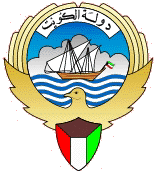 وزارة التربية
التوجيه الفني العام للعلوم
اللجنة الفنية المشتركة للمرحلة الابتدائية
خطة توطين التدريب للمنهج الوطني القائم على الكفايات 
الأسبوع الثاني للصف الثاني الابتدائي 
الفصل الدراسي الثاني العام الدراسي 2016-2017
إعداد
منطقة العاصمة التعليمية
الكفاية العامة (2): البحث عن الظواهر والطرق والتغيير في الكائنات الحية والأشياء غير الحية باستخدام الأدوات المناسبة والنماذج والمحاكاة والعروض.
الكفاية الخاصة (2-2): ملاحظة وتصميم نماذج، وتفسير وجود وغياب الضوء على حدوث النهار والليل والظلال .
معيار المنهج (2-2): ملاحظة وتصميم نماذج، وتفسير وجود وغياب الضوء على حدوث النهار الليل والظلال .
عنوان الدرس: أي الأجسام يكون ظلا؟
المفاهيم العلمية المتضمنة في الكفاية الخاصة:
لا يتشكل للأجسام الشفافة ظلاً.
يتشكل للأجسام المعتمة ظلاً.
يشبه شكل الظل شكل الجسم.
   مصادر التعلم: فيديو,حاسوب،أوراق عمل, مسجل , إنترنت نموذج أرنب ونموذج سلحفاة,قطع من القصدير والورق المقوى المعتم ،وقطع من الصائح الشفافة ،وأعواد خشبية ومصدر ضوء.
ملاحظات عامة مهمة للمعلم عند تنفيذ النشاط:
يستطيع المتعلم أن: (أمثلة منوعة على الأنشطة الواردة في المنهج)
نشاط تحفيزي مقترح:
استخدم مسرح الظل لسرد قصه ما ( السلحفاة والأرنب ) ،واحرص على تحضير المختبر بإطفاء الأنوار وتشكيل ظل للأجسام المعتمة. 
 ناقش المتعلمين حول أحداث القصة .
نوع النشاط: عرض أو مشهد تمثيلي .
المهارات المكتسبة: الملاحظة, التحليل .
المواد المستخدمة في النشاط: قصة مصورة، نموذج أرنب ونموذج سلحفاة .
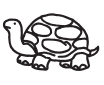 مسرح الظل
يستطيع المتعلم أن: (أمثلة منوعة على الأنشطة الواردة في المنهج)
ملاحظات عامة مهمة للمعلم عند تنفيذ النشاط:
نشاط (1): متى يتشكل ظل الجسم؟
وفر للمتعلمين قطعا من القصدير والورق المقوى المعتم ،وقطعاً من الصفائح الشفافة ، وأعواد خشبية ومصدر الضوء .
يحرص المعلم على إطفاء أنوار المختبر.
اطلب من المتعلمين صنع أشكال من القصدير والورق المقوى والصفائح الشفافة،وعمل مسرحية.
اسأل المتعلمين ماذا كان وجود الضوء ضروريا لإكمال المسرحية ،تاركا المجال لتبرير مواقفهم وإجاباتهم في حال القبول أو الرفض .
نوع النشاط: مشهد تمثيلي
المهارات المكتسبة: الملاحظة ، التحليل .
المواد المستخدمة في النشاط: قطع من القصدير والورق المقوى المعتم ، وقطع من الصفائح الشفافة ، وأعواد خشبية ومصدر ضوء .
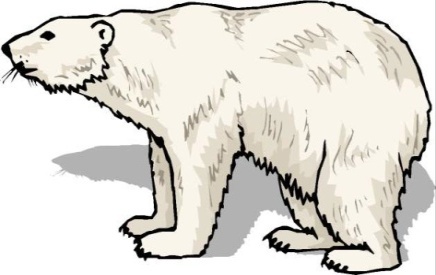 ملاحظات عامة مهمة للمعلم عند تنفيذ النشاط:
يستطيع المتعلم أن: (أمثلة منوعة على الأنشطة الواردة في المنهج)
نشاط (2): أشكال الظل :
اطلب من المتعلمين إلصاق الشكل الذي يتشكل له ظل .
دع المتعلمين ينفذون النشاط بصورة فردية ، واحرص على أن تقدم لهم التوجيه والإرشاد أثناء تنفيذ النشاط.
نوع النشاط: فردي
المهارات المكتسبة: الملاحظة .
المواد المستخدمة في النشاط: ملصقات ، كتاب المتعلم
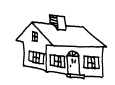 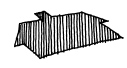 لعبة ركب الصورة والظل المناسب 1
لعبة ركب الصورة والظل المناسب 2
القيم الشخصية والأمن والسلامة :دع المتعلمين يشاهدون كيف يستخدم حجاج بيت الله الحرام المظلات لتشكل لهم الظل والحماية من حرارة الشمس.بند الكتابة : ( المصطلحات العلمية )احرص على أن يكتب المتعلمون المصطلحات العلمية للكفاية الخاصة بالدرس .استخدم أساليب مطورة لتشويق المتعلمين إلى كتابة المصطلحات الجديدة .اترك الفرصة لكل متعلم لاكتشاف الأخطاء في الصورة والتعبير عنه بأسلوب علمي بجملة واحده صحيحة .احرص على عدم توحيد الإجابات بين المتعلمين وعدم قبول أي تعبيرات غير مناسبة.
  ظل – معتم – شفاف   الكلمات الجديدة:
النشاط المنزلي التطبيقي :
احرص على تشجيع المتعلمين على تنفيذ النشاط بمساعده الأهل ، مصورين أجساما في المنزل أو الحي السكني يتشكل لها ظل نهاراً.
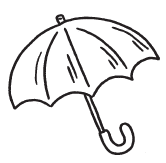 متاهة ( ساعد أحمد بالوصول لكلمه ظل)
استراتيجية أعواد المثلجات (صنف المصورات إلى  جسم معتم – جسم شفاف )
ورقه عمل أعلى من المعيار
ورقه عمل أقل من المعيار